Nagy földrajzi felfedezésekOkok és hajtóerők
Dr. Zsinka László
Egyetemi docens
Az európai expanzió kezdetei
Az európai reneszánsz alapvető újdonsága: nagy földrajzi felfedezések 

Fordulópont az emberiség történetében. 
A globális történelem lehetősége
Az európai expanzió kezdete. 

1492 = újkor kezdete?  

Gyors ütemű európai terjeszkedés a 16. század elején.
Gömb alakú Föld. Újonnan megismert kontinensek  

Melyek a legfőbb hajtóerők?
A nagy földrajzi felfedezések okai
Az európai gazdaság fellendülése
Aranyéhség. Az európai készletek kimerülése
Bizonytalan keleti kereskedelmi útvonalak 
Az atlanti hajózás fellendülése
Genova szerepe 
Geográfiai ismeretek fejlődése
A hajózás megújulása
Az európai gazdaságfellendülése
Európa népessége
A 15. század második felében Európa népessége és gazdasága ismét növekedésnek  indult 

Európa számottevő  népesedési fölényt mutatott fel a muszlim világgal szemben
Az európai gazdaságfellendülése
A 14-15. századi válság kevésbé hat mint korábban a történettudomány vélte
Elsősorban a városgazdaságok fellendülése. Ipari növények termesztése 
Erősödő árugazdaság. Változatos pénzrendszer 
Gazdasági növekedés, mint a felfedezések előfeltétele, és nem oka
Aranyéhség Az európai nemesfém készletek kimerülése
A cseh ezütbányák, illetve a magyar arany- és ezüstbányák termelésének fellendülése a 14. századtól 

Kapacitáskorlátok a 15. században. A délnémet tőke beruházásai a 15-16. század fordulóján csak részben orvosolják a problémát 

Európa deficites a luxuscikkek (fűszerek, selyem stb.) kereskedelme miatt. Az arany kivándorlása
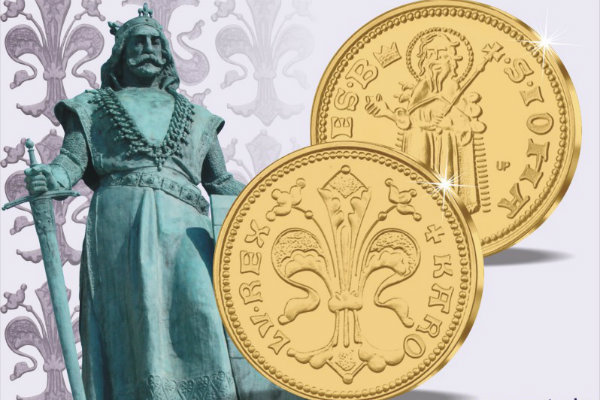 Az európai gazdaságfellendülése
Kiterjedő és egyre bonyolultabb banki ügyletek (pl. Medici bankház)
Gyarapodó kereskedelmi tőke 
Első manufaktúrák

De: a lakosság 90%-a az agrárszektorban dolgozik + érvényesülő céhes keretek
Afrika aranya Mali királysága
Afrika aranya Mali királysága
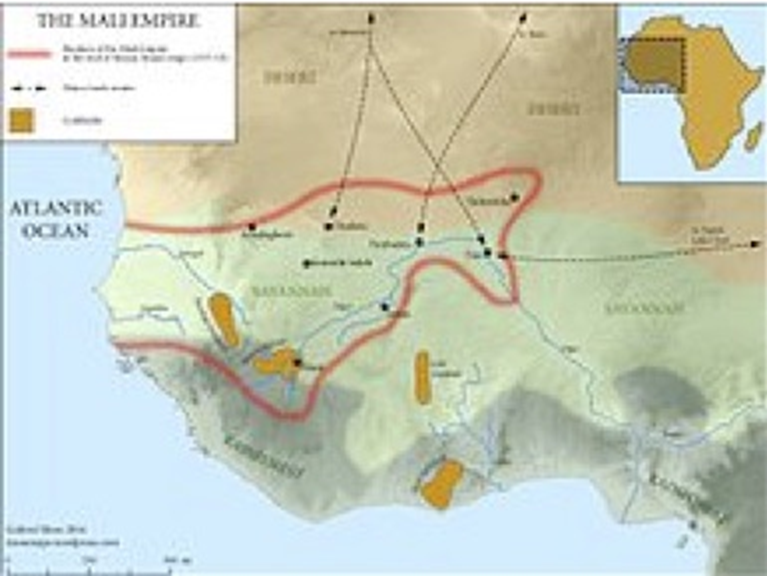 Afrika aranyaMali királysága
Az arab közvetítő kereskedelem viszi Európába a Szaharán keresztül 

A portugál felfedező utak egyik következménye: tengeri útvonal megnyitása az arab kereskedők megkerülésével
Bizonytalan keleti kereskedelmi útvonalak Timur Lenk birodalma
Bizonytalan keleti kereskedelmi útvonalak Az oszmán törökök
Az atlanti hajózás fellendülése Előzmény: Európai kereskedelmi útvonalak a 14-15. században
Az atlanti hajózás fellendülése Előzmény: európai kereskedelmi útvonalak a 14-15. században
Az érett középkor kereskedelmi forradalma:

1.) A mediterrán kereskedelem fellendülése
Kezdetben Pisa, Amalfi, Velence (11. század) 
13-14. század: Velence és Genova

2.) Északi- és Balti-tenger: Hanza-kereskedelem  

3.) Városias zónák: 1.) itáliai városok 2.) flandriai városok. Ezt a két zónát Champagne vásárai kötik össze. Fénykoruk a 13. században
Amalfi
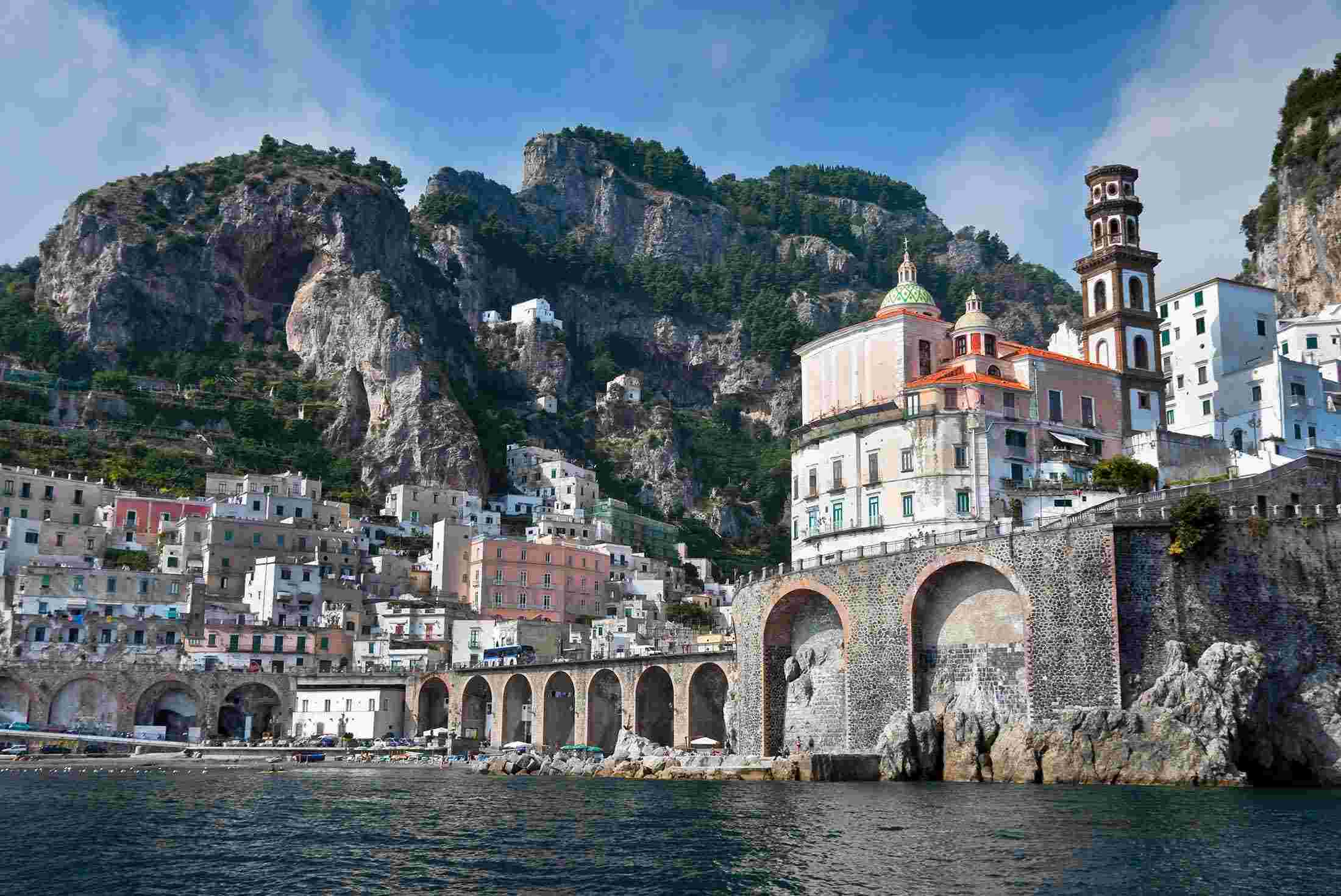 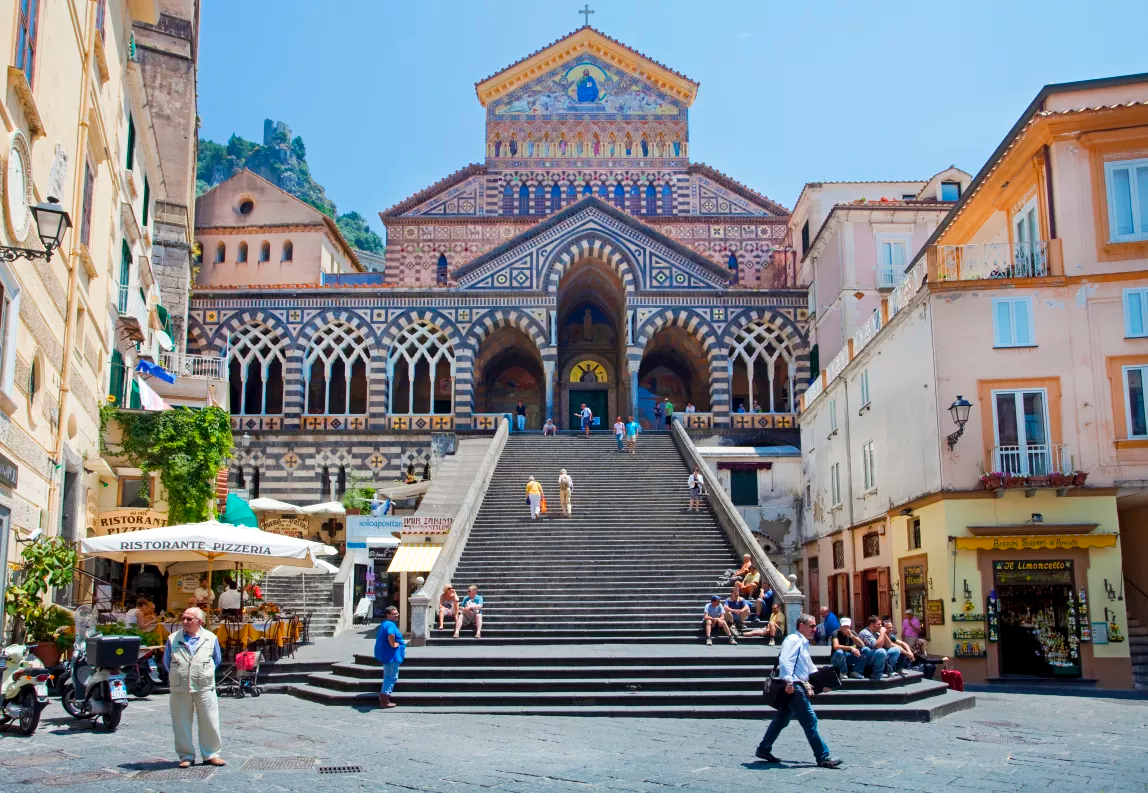 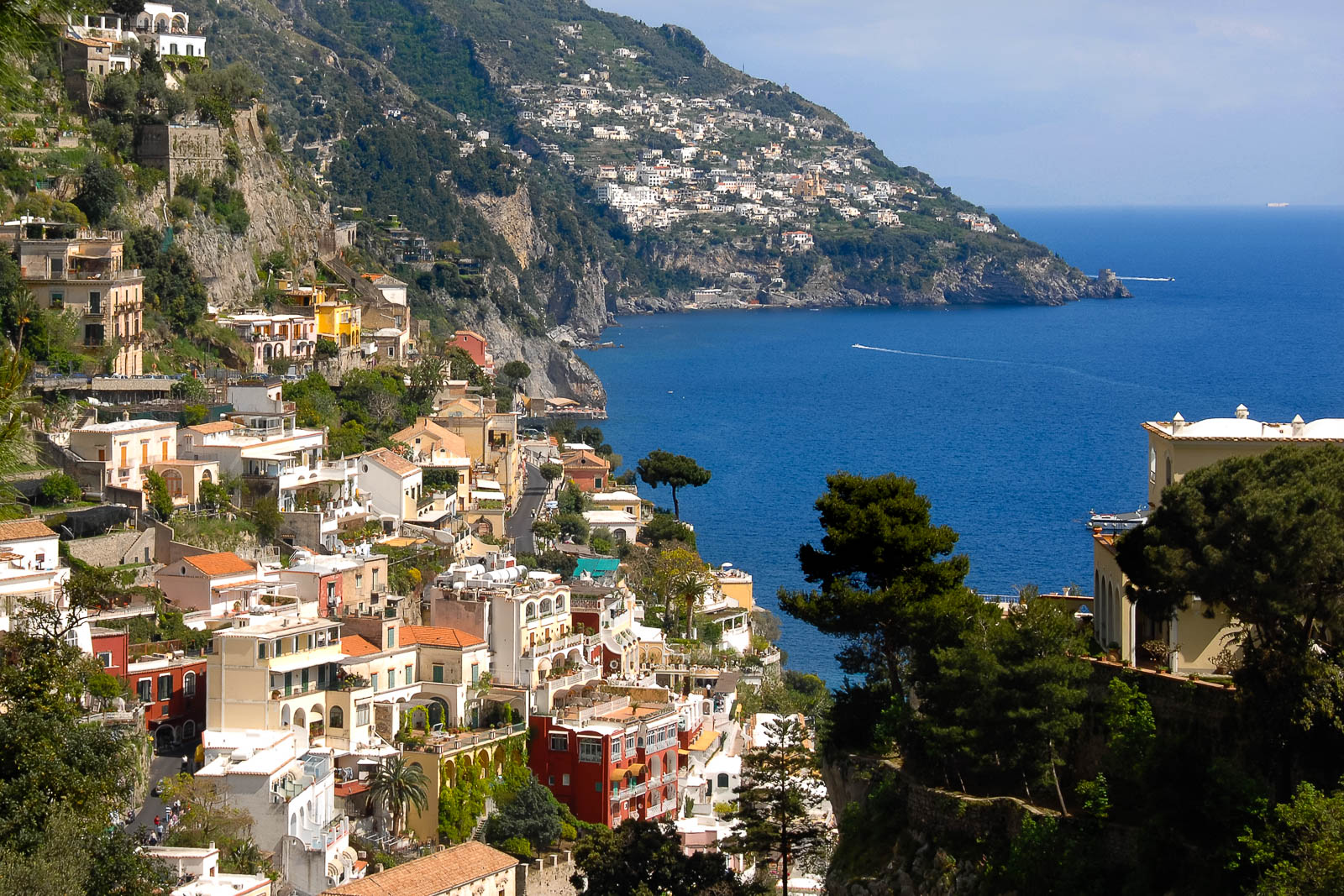 Pisa
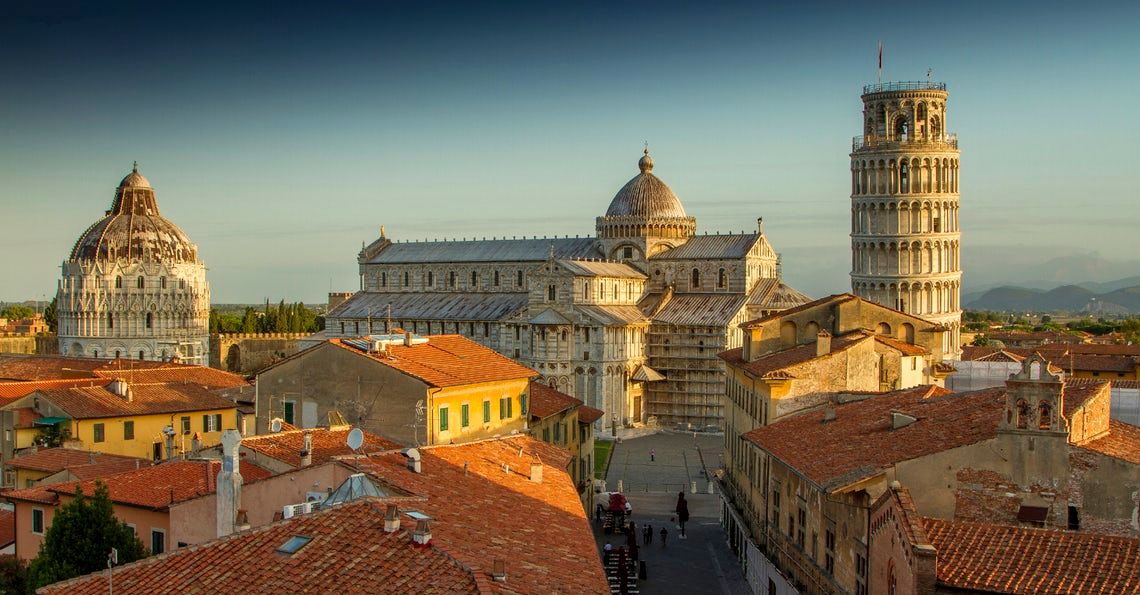 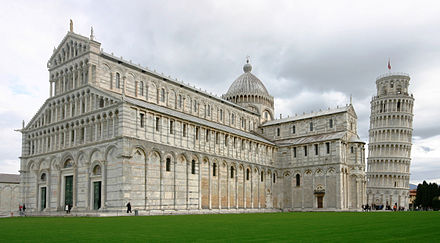 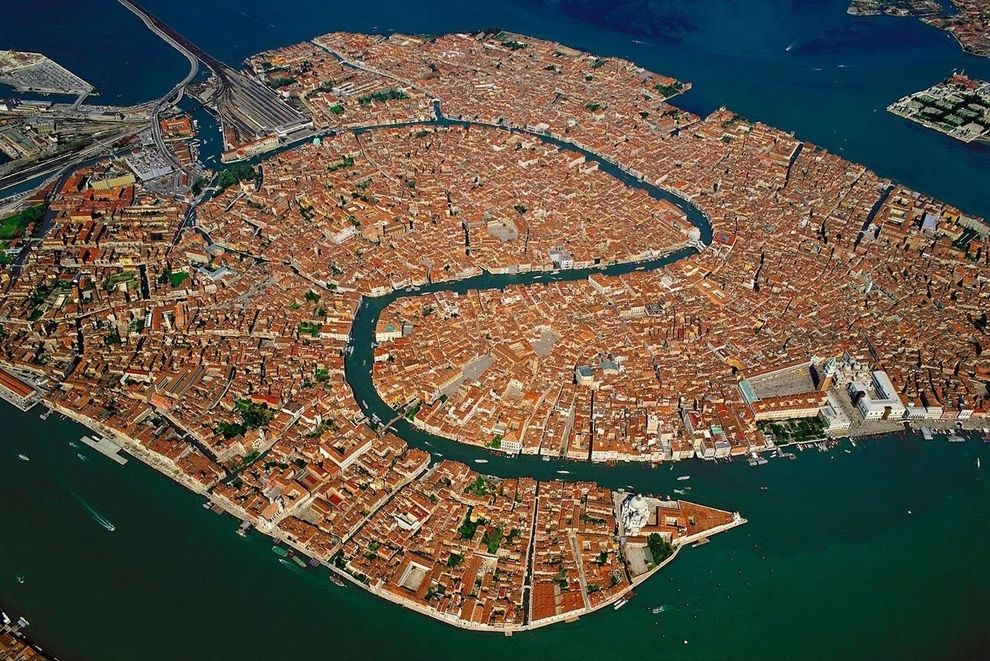 Velence
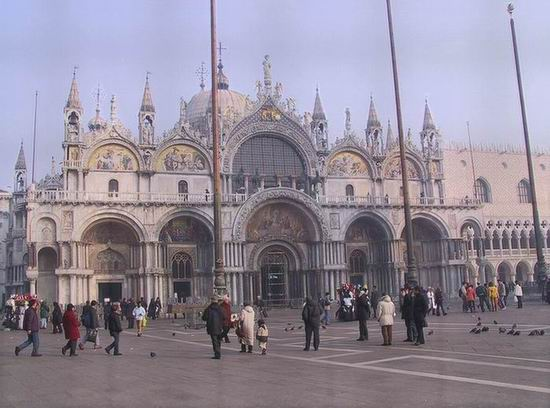 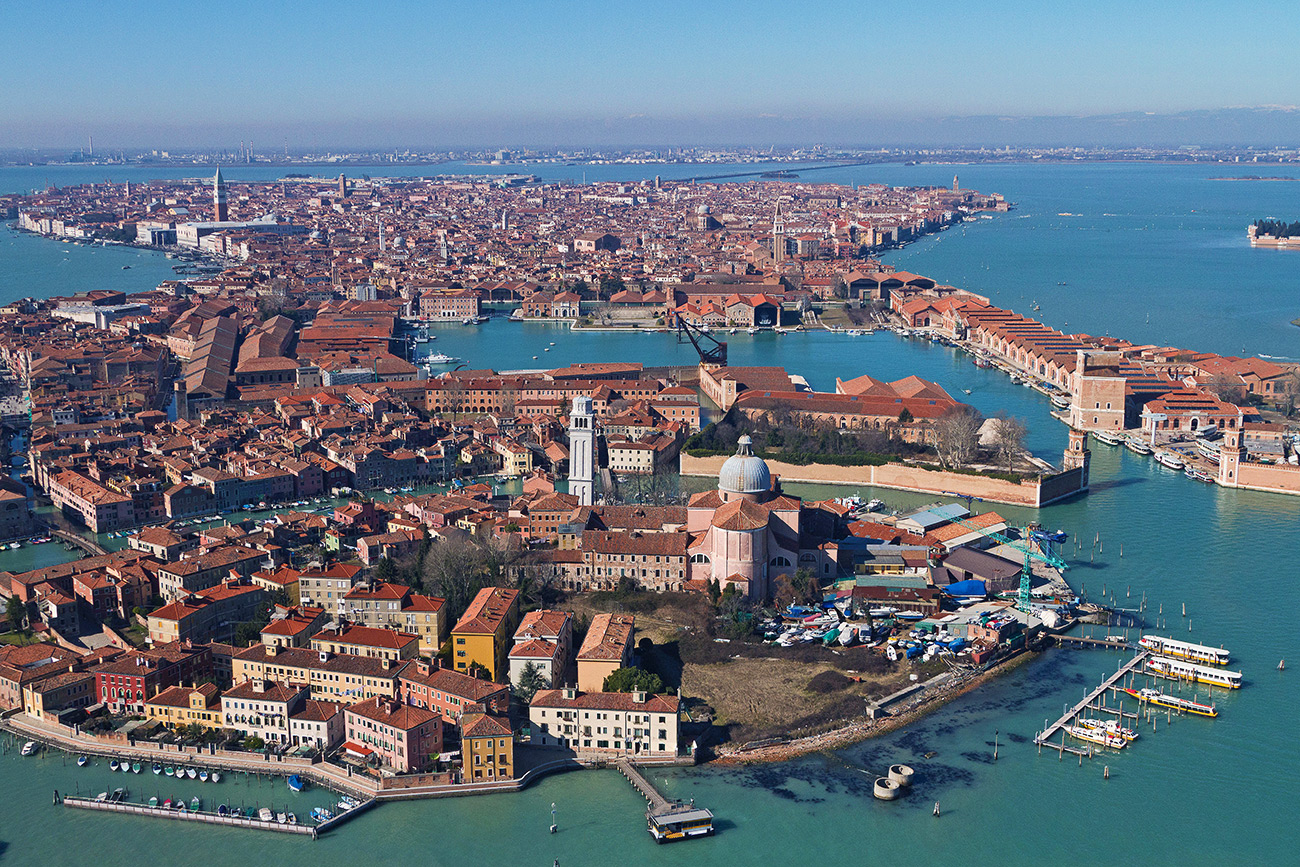 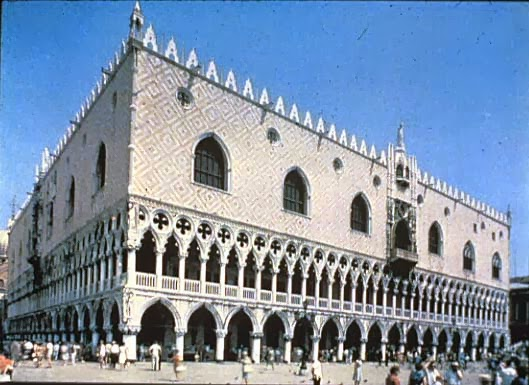 Genova
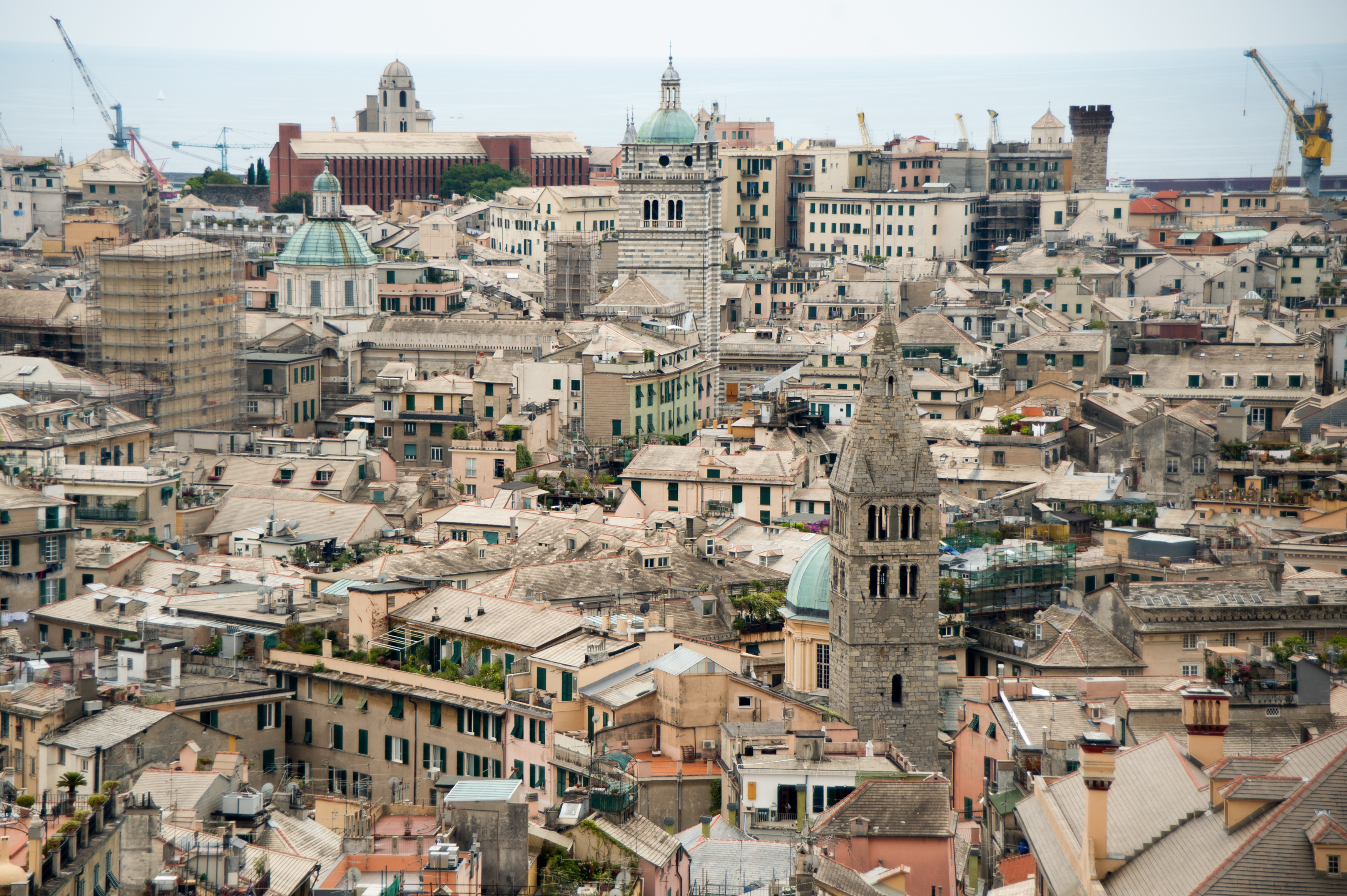 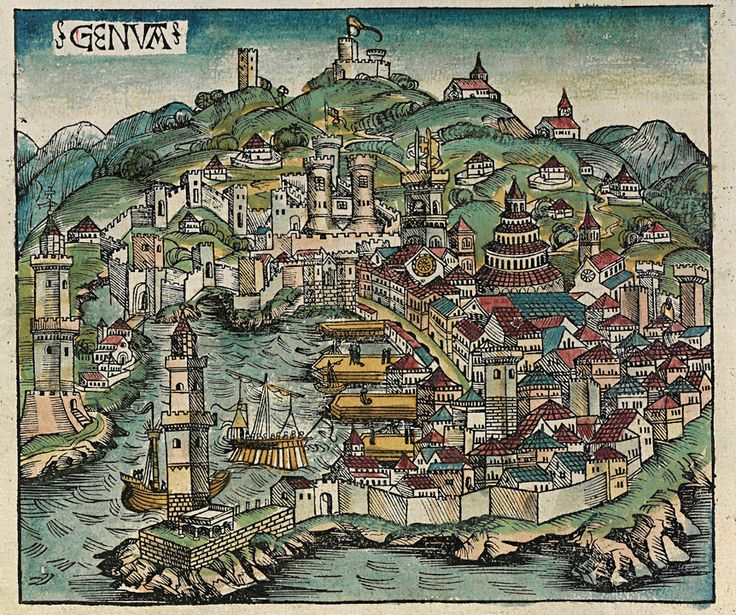 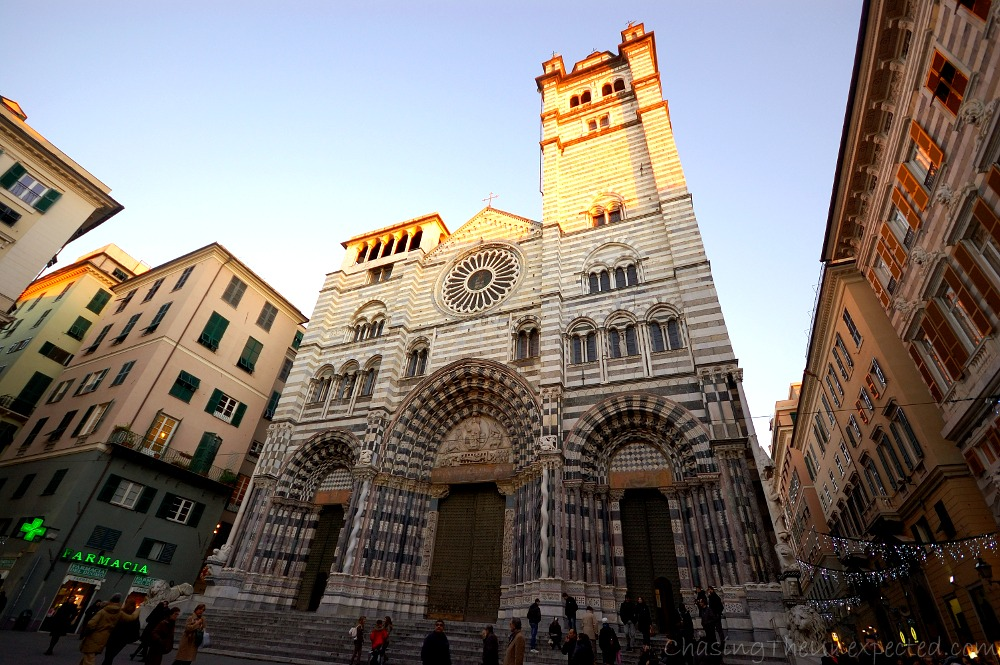 Az atlanti hajózás fellendülése
15. század második felétől

Brügge és Lisszabon jelentőségének felértékelődése 
Genovai kereskedők  Lisszabonban 

Növekvő tengerészeti érdeklődés az Atlanti-óceán iránt
Genova szerepeA genovai kereskedelem atlanti átorientálódása. Részvétel a földrajzi felfedezések finanszírozásában Összefonódás a születő spanyol monarchiával
Geográfiai ismeretekMesés elképzelések
János pap országa
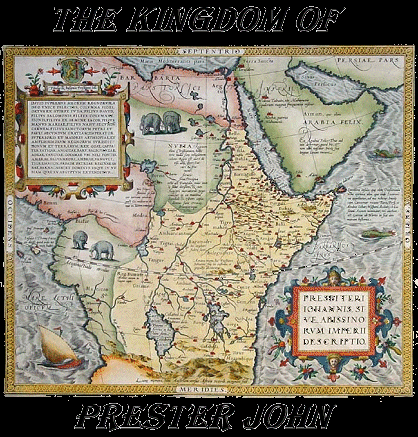 Katalán térképekA nagy tapasztalatokkal rendelkező katalán hajósok a korabeli Európa legszebb térképeit rajzolták meg.
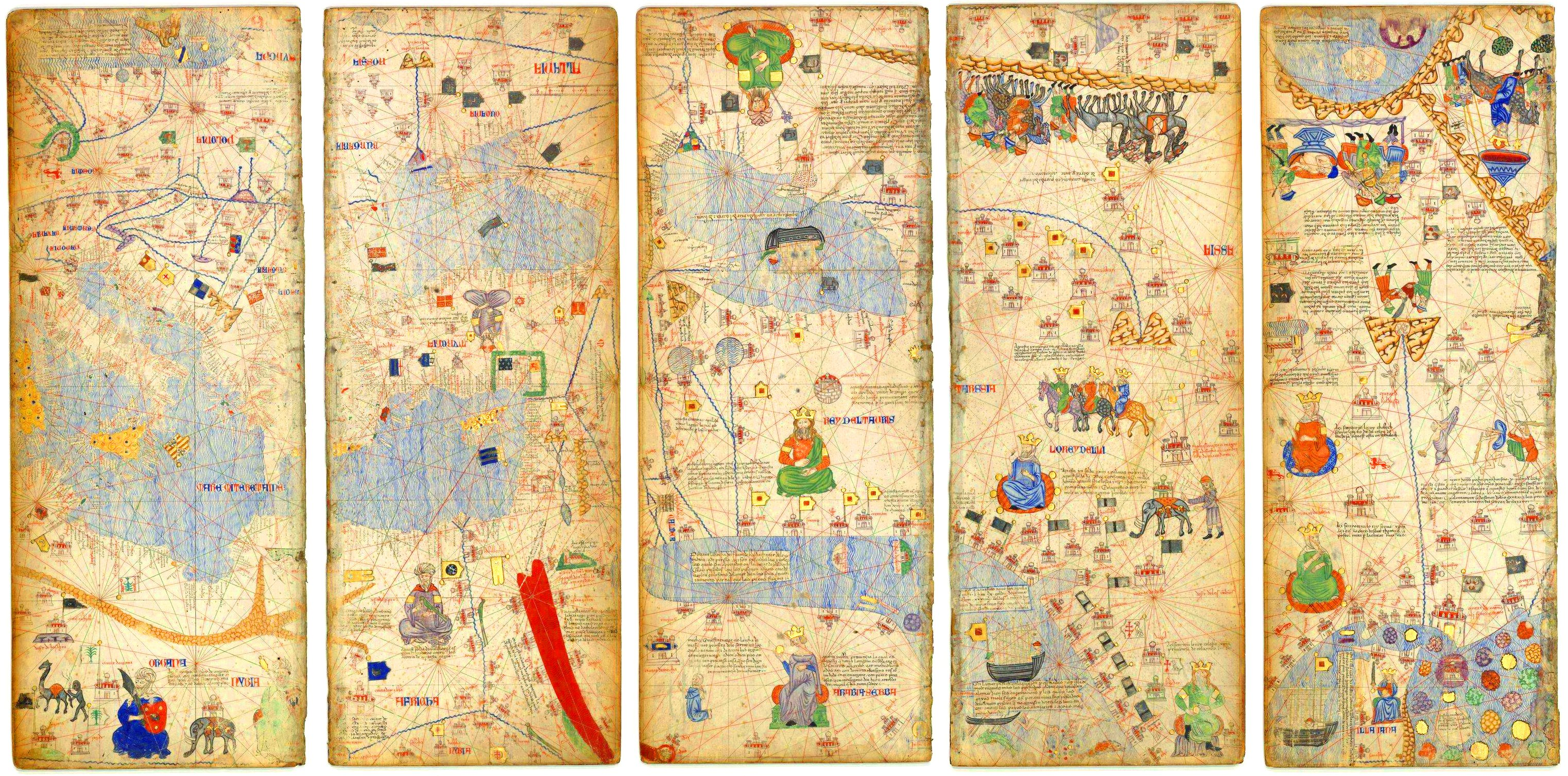 Geográfiai ismeretekClaudius Ptolemaios világtérképeKéső középkor: gömb alakú Föld Tájékozódás a tengeren: észak-dél irányba egyszerűbb, mint kelet-nyugat irányba
Geográfiai ismeretekToscanelli térképe.
A hajózás megújulása Velencei hajó
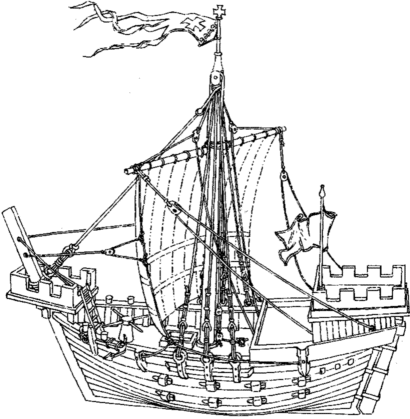 A hajózás megújulásaHanza kogge
A karavella rekonstrukciója
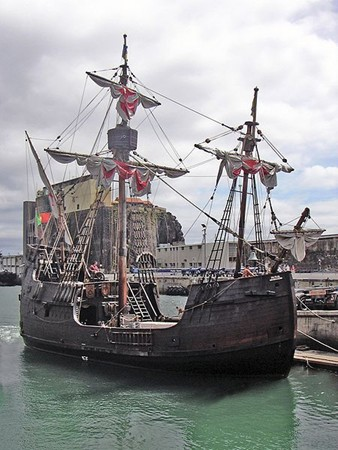